SLC & SLCA
Student Mental Health Agreement
2020-2022
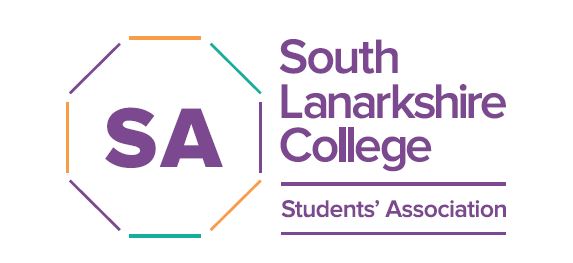 Overview
South Lanarkshire College first signed up to SMHA in 2018/19.

SMHA created for 2018/19, 2019/20 and 2020/21

All published on Student Association webpage for staff and students to access:
www.south-lanarkshire-college.ac.uk/life-at-slc/student-association/
2020-2022 SMHA
Working Areas
Student Communications
Increase in comms
Student Mental Health Survey
Counselling Team Promotion
Mental Health Events & Activities
Free yoga classes
Smile Boxes
Resilience and Relaxation workshops
Addressing 
Student Poverty
Free Soup & Sandwich
Digital Poverty
PT Job Adverts
Addressing Student Poverty
Successes
Free Soup & Sandwich for all students
Introduced 2020-21 by SA
Expanded to free breakfast in 2021/22
2021/22: Nearly 3,000 servings of free breakfast & soup and sandwich
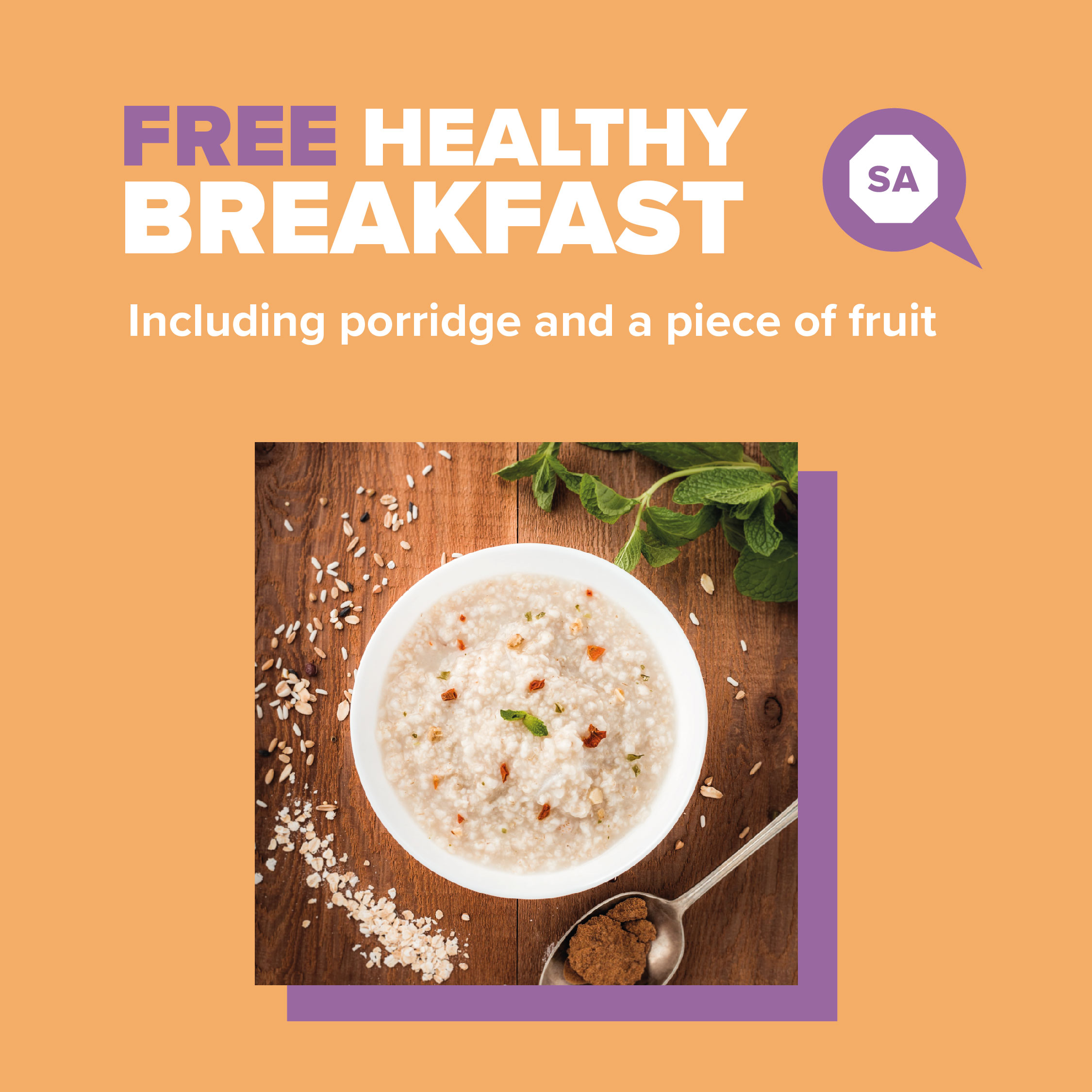 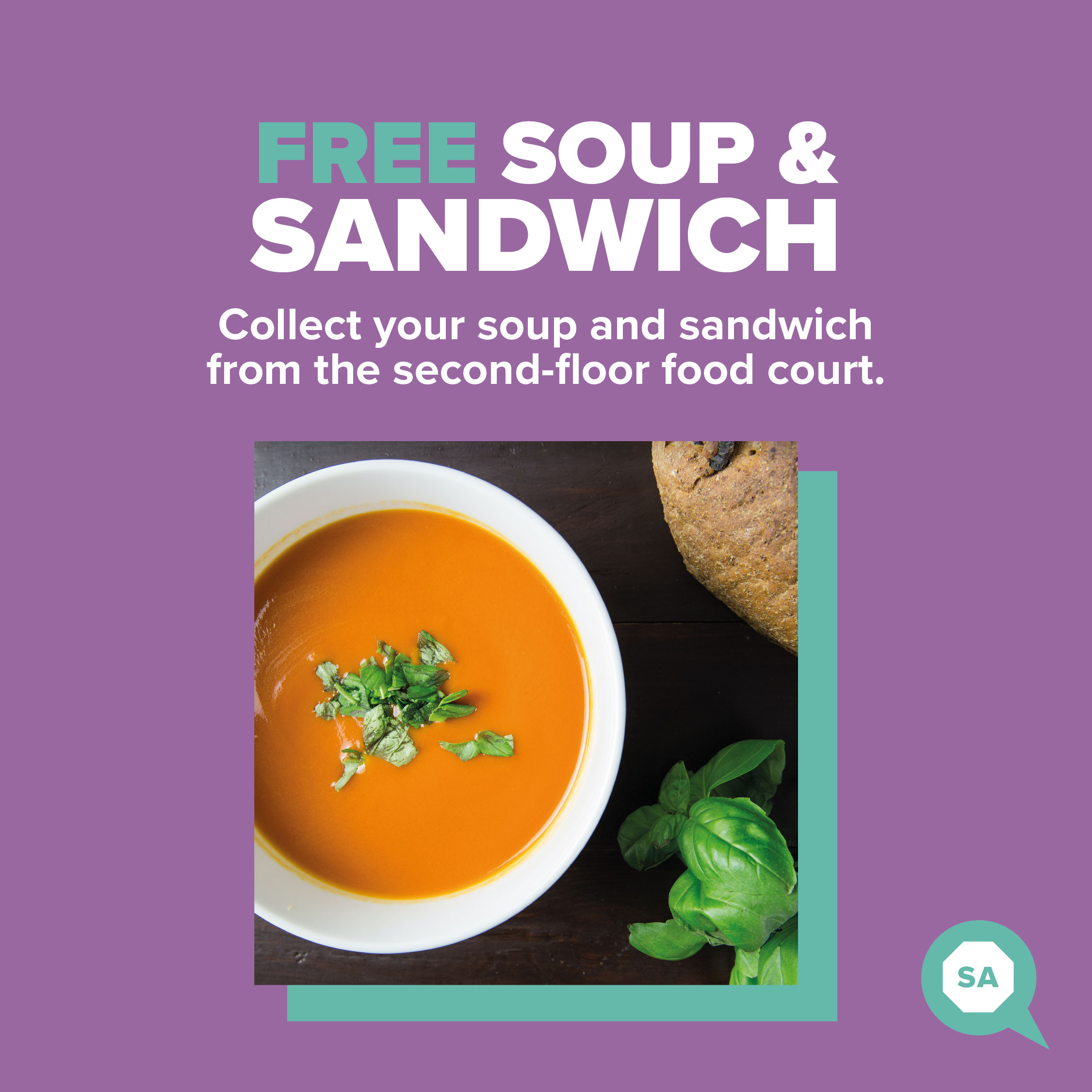 Mental Health Events & Activities
Successes
Free student yoga classes
Smile Boxes
Small Grant Scheme: Positivi-tea Morning
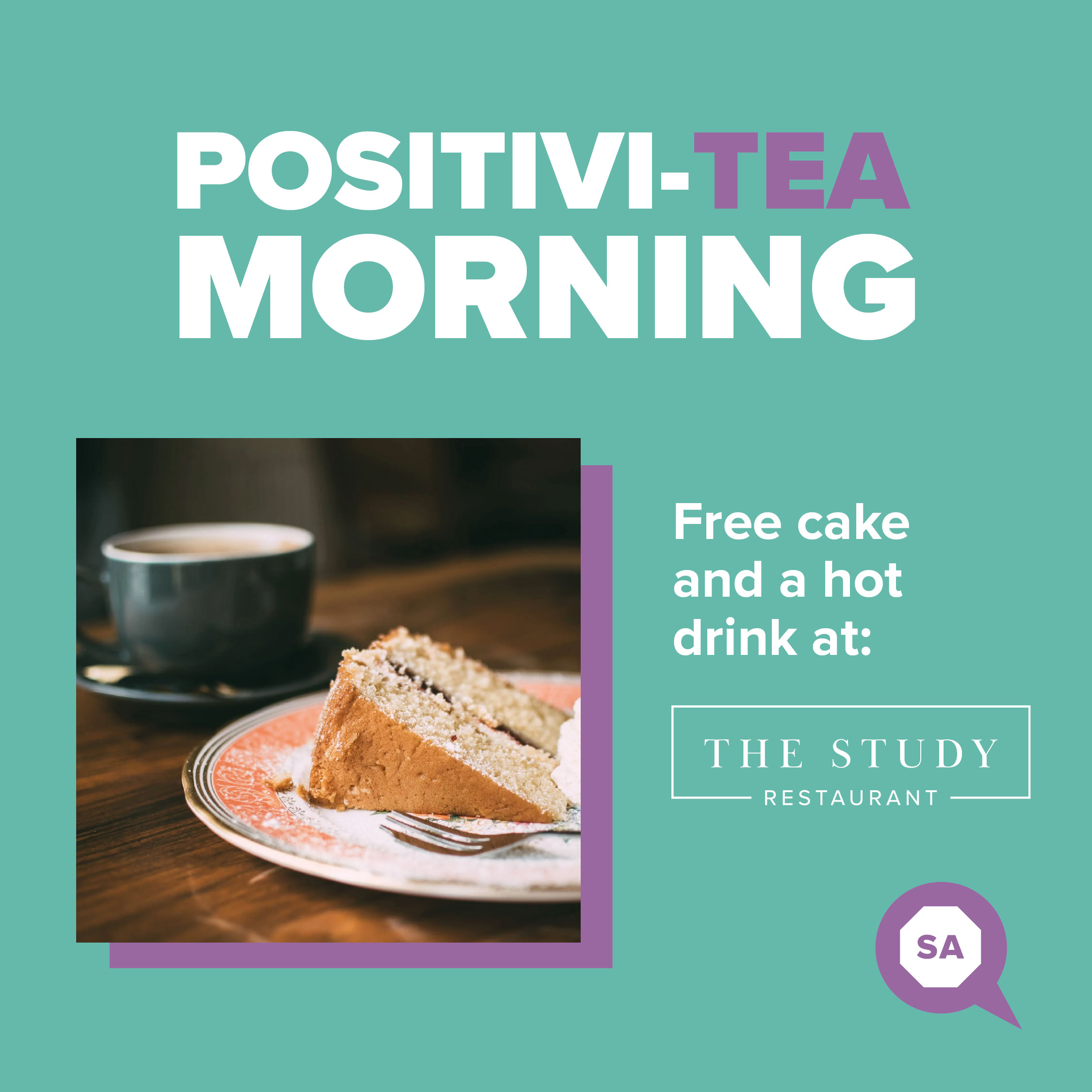 Challenges
Accessibility
Creation of video
Engagement
Limited survey responses
Promotion
Going beyond digital promotion
Data Collection
Qualitative insights into benefits
Looking Forward
Increased student engagement on campus
Continued focus on student poverty
Empowering the student voice
Advice & Tips
Focus on two-year action plan
Allows time to gather ideas and put into practice
Check in with Think Positive team
Regular discussions with students about what they want
Reflect and learn from previous work
Further Information
For further information contact us below at:

studentassociation@slc.ac.uk

mandy.murray@slc.ac.uk
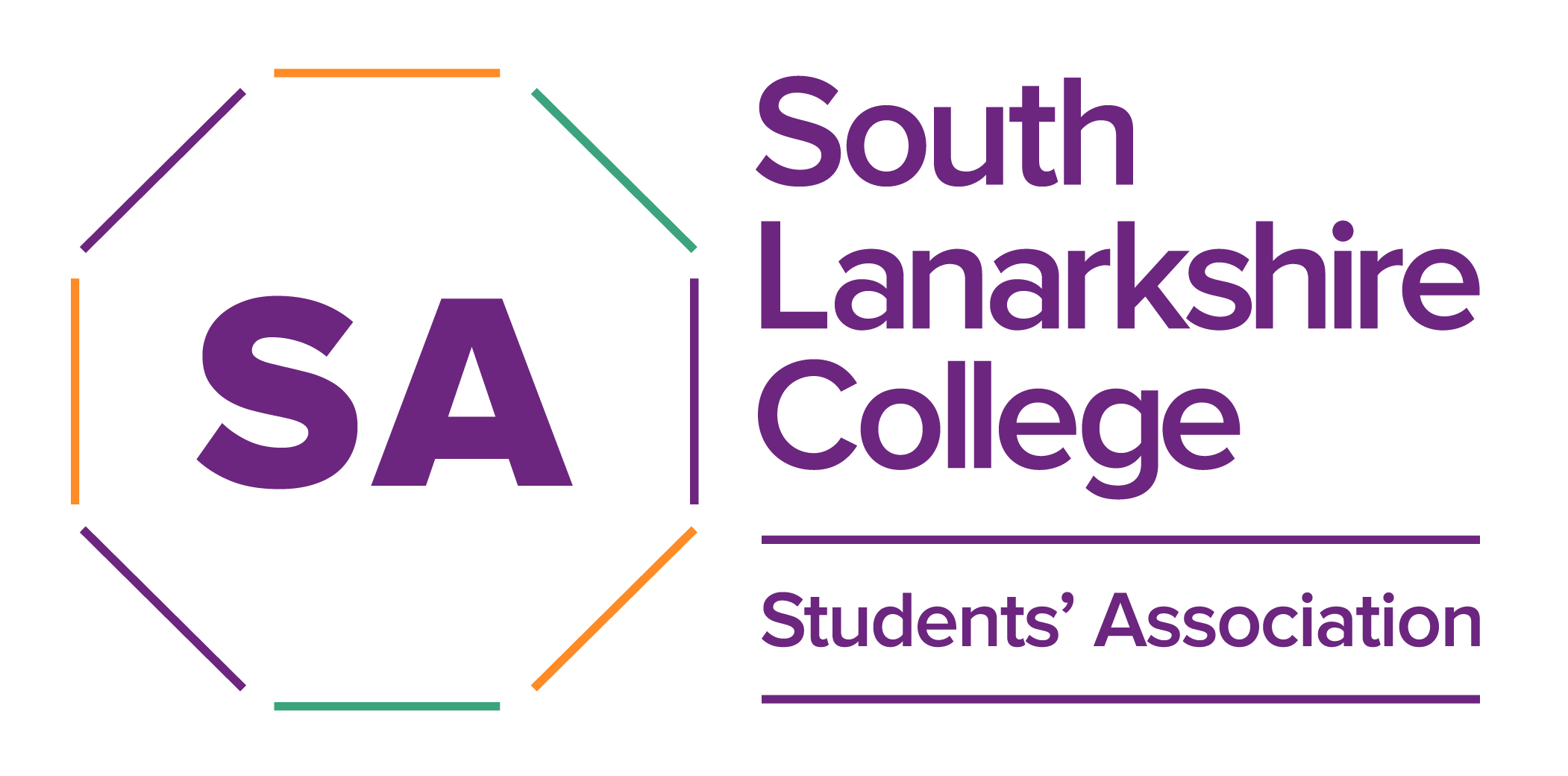 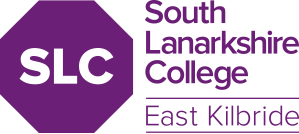